CULTURE
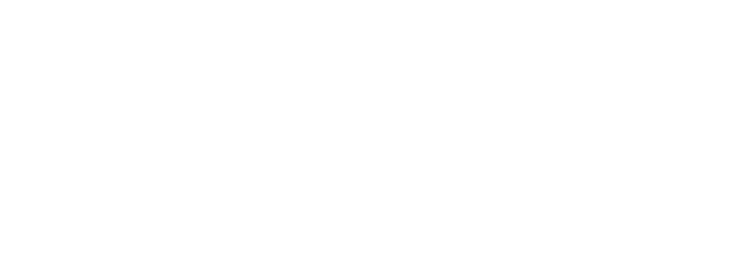 INNOVATION
TOOLKIT
Table of Contents
Introduction
Process for Using the Framework
Innovation Culture Scorecard
Examples
Innovation Culture Action List
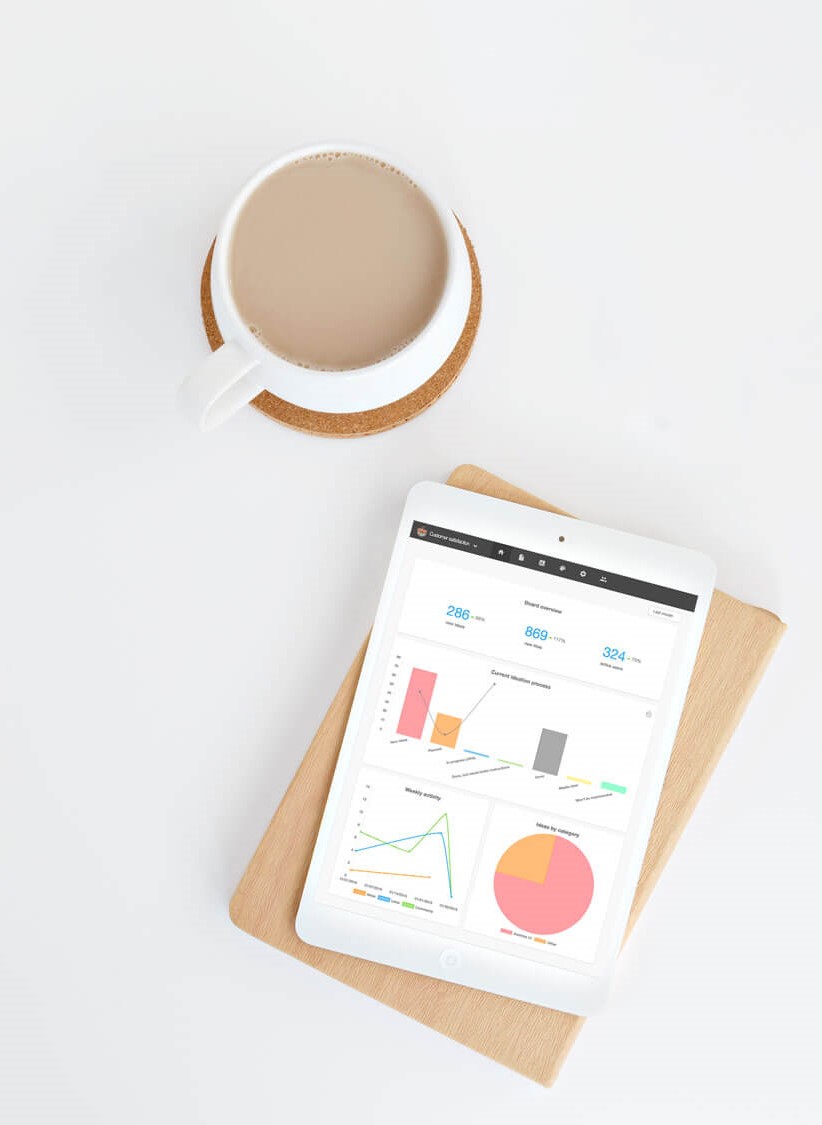 What is this toolkit for?
It’s notoriously difficult to shape an innovative company culture. This worksheet is designed to help you figure out where your culture currently is, determine what to focus on, and keep track of your progress.

In this PowerPoint Presentation, we’ll provide you with templates and some examples. You can find more useful information behind the links and in the presentation slide notes.
How to use it?
This presentation will walk you through the process, but for a more detailed take on the topic, please read our Ultimate Guide on Innovation Cultures.

Feel free to share this toolkit with your co-workers and other partners involved in your innovation process!

For more information on innovation management in general, please refer to our blog.

PLEASE NOTE: You’ll likely need top management support and strong communication for effectively using this framework. If you don’t yet have it, try to get it before you begin work.
Introduction
[Speaker Notes: Culture is a result of many factors, all of which need to be changed, to shape the culture!]
Culture drives innovation performance
Source: Viima research, 2019
[Speaker Notes: This chart shows the different factors affecting innovation performance
Research was done as a meta-analysis, collecting the results of all publicly available studies on the topic of innovation performance]
A strong innovation culture is the engine that drives the organization to constantly get better, move forward, and innovate.
THE PROCESS
Culture is shaped byattacking it from both directions.
TOP-DOWN
BOTTOM-UP
PURPOSE & VALUES
INNOVATION PRACTICES
[Speaker Notes: Now, because company culture is such a broad concept, it’s pretty difficult to change
and that’s why it’s important to realize that the change will always take quite a bit of time and perseverance
The more people you have, the longer it will always take, so be prepared
Now, there are generally two paths to transforming culture: top down and bottom up.
On paper it’s of course simpler to start with the top-down approach
However, in practice it’s never enough in itself, and that’s where we’ve seen quite a few companies go wrong
They’ve basically just renewed the corporate values and hoped that the culture will follow
The end result, unfortunately, is that the words in the corporate posters and annual reports change but nothing else really happens
Back in the early days of our company, we actually made the same mistake ourselves
When we had just hired our first employees, we really wanted to define a strong culture for the company
We started by defining our values but then didn’t really do anything to ensure that the way we worked actually matched those values, as a result nothing changed
So, in practice, you really really have to approach cultural change from both directions
You have to define the purpose and the values, but you also need to make sure that reality matches the vision
It does take a lot of hard work, but you simply have to go through all of the different processes and ways of working, and step by step change things around to make sure everything is aligned at every level of the organization
And the good thing with that is that even though most of us won’t have the authority to change corporate values, we can all change the way our teams work and the way we ourselves work, which really goes a long a way in making cultural change happen]
The Big Picture
6. ADAPT & ITERATE
See our webinar for more details
[Speaker Notes: Transforming culture won’t happen overnight, so don’t try to do everything at once. It usually has to be done in “baby steps”, while still communicating the end goal and the “why” behind the transformation.

Here’s the overview of the big picture:

Identify the reason why you want to become more innovative (how will the market develop, what is the vision for the company)
What innovation frameworks, methods, and practices are fitting for you (benchmarks from the industry, past experiences)
A clear business decision needs to be made to support innovation and it needs to be communicated top down within the organization. The management structure and goals must be in line with the innovation program as to ensure that it gets the desired attention.
Utilize the snowball effect (find the active innovators today and build from there, identify leaders who are pro-innovation)
Ensure that incremental innovations are progressed and the results are communicated. Otherwise the excitement and traction will die off, there will be too big of a risk in implementation capabilities if they are honed only when the next big radical innovation approaches and it is highly unlikely that the organization will invest into innovation for 5-10 years without seeing any results.
Continuously adapt and alter the plan (the innovation process and methods planned in the beginning will change as the culture evolves and the business changes)]
The Process – In Practice
As mentioned, making change happen in practice is an iterative process
Before you begin working on making these changes, you should have the big picture in place
…and have top management communicate the importance of this process
The Process Explained
Here is the how you should run the process:

Assess your current situation in each area of the Scorecard
Identify biggest bottlenecks in your Scorecard
Choose focus areas to target for improvement
Plan your Action List to achieve said improvement goals
Execute Action List
Repeat process at regular intervals
This is a simple but effective framework. Keep making gradual improvements that will help you get closer to your goals, little-by-little, and you’ll get there sooner or later.

Unfortunately, there aren’t shortcuts. Cultural change won’t happen without this grassroots level work. Good luck!
Innovation Culture Scorecard
Innovation Culture Scorecard
Use this template with your organization to keep track of where your innovation culture is, and what to focus on next. 

Tips:
Your focus areas should always be your biggest bottlenecks, so look for the parts where you’re currently the weakest
Don’t choose too many focus areas at once, we recommend a maximum of 5, just having one or two is good too
Use the legend below and the following examples to understand how to color the dots.
”The Fun Stuff”
”The Hard Stuff”
Tolerance for failure
No tolerance for incompetence
Experimentation
Discipline
Legend
Psychological safety
Brutal candidness
Current status
Adapted from: Pisano, HBR 1/2019
Target for improvement
Collaboration
Individual accountability
Flat hierarchy
Strong leadership
Learning
Execution
Examples
Example: Viima
We’ll use an assessment of Viima’s own innovation culture as an example
Once we’ve filled in the subjective assessment, it’s easy to see where we are

Like many other organizations, we are better at the “Fun” than the “Hard” stuff
There aren’t any major holes, but going forward, we need to put more emphasis on a few things:
Setting more ambitious targets and keeping individuals accountable
Leading work more decisively
Providing more brutally candid feedback to feed learning
… but also allowing a bit more time for learning
”The Fun Stuff”
”The Hard Stuff”
Tolerance for failure
No tolerance for incompetence
Experimentation
Discipline
Psychological safety
Brutal candidness
Collaboration
Individual accountability
Flat hierarchy
Strong leadership
Learning
Execution
Example: Industrial Company
This is an anonymous example of a typical, quite conservative industrial company that is a customer of ours

Like many other similar organizations, they are quite hierarchical, but they have all the basics covered and in general are well led
However, they have some clear challenges, that need to be addressed:
There is little collaboration, experimentation and ideas usually must go through too many layers of hierarchy
While work is led systematically and people have clear goals, mediocrity is very common and not pointed out as a problem
Providing more brutally candid feedback to feed learning
… but also allowing a bit more time for learning
”The Fun Stuff”
”The Hard Stuff”
Tolerance for failure
No tolerance for incompetence
Experimentation
Discipline
Psychological safety
Brutal candidness
Collaboration
Individual accountability
Flat hierarchy
Strong leadership
Learning
Execution
Innovation Culture Action List
Innovation Culture Action List
Please note that data in the table is purely for illustrative purposes. For increased transparency and ease-of-use, you might want to consider using an online tool for this part of the job, such as Viima.
About Viima
We’re on a mission to help organizations make more innovation happen.
Viima is the all-in-one innovation platform that helps you go from ideas to innovations, every step of the way.
Getting started is fast and easy and the best part is that Viima is completely free for an unlimited number of users!
So, If you’re looking for a tool that can help you shape the culture in your organization to be more innovation-oriented, you can get started in as little as 5 minutes at viima.com.
START FOR FREE
Who Are We?
#1in globalmarket share*
#1in customerratings**
121%avg. annual growth in paying customers
* Number of active deployments, source: Gartner, 2019** Avg. of all reviews, source: Software World; 2018, 2019, 2020